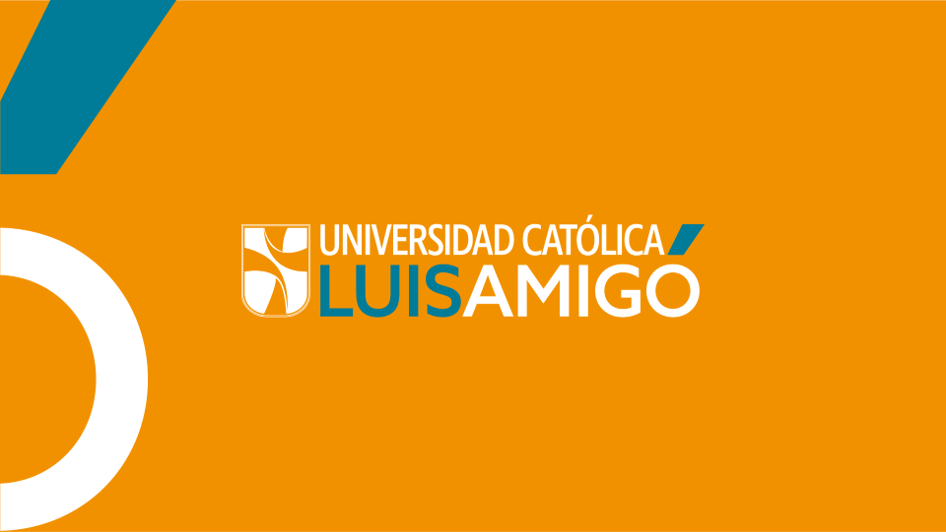 ¡GRACIAS!